Вели́кая ру́сская река́ Во́лга
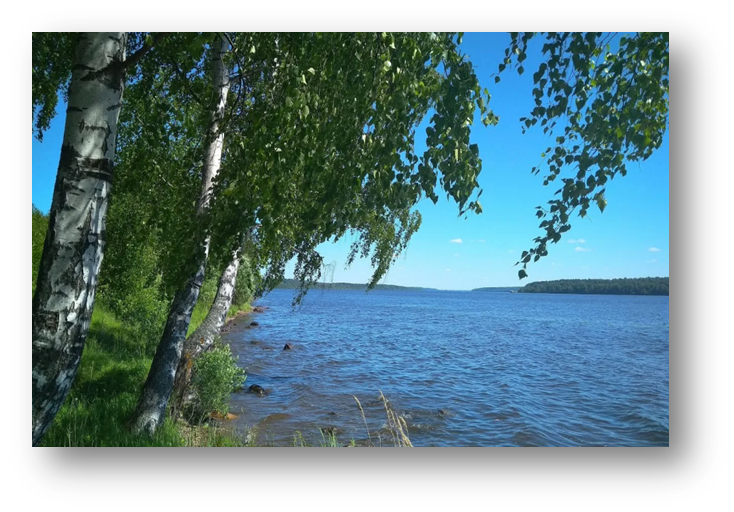 Выполнила: Калинина В.Л.,
 учитель индивидуальной работы,
ОГКОУ «Ивановская школа – интернат №1»
Бассе́йн  Во́лги
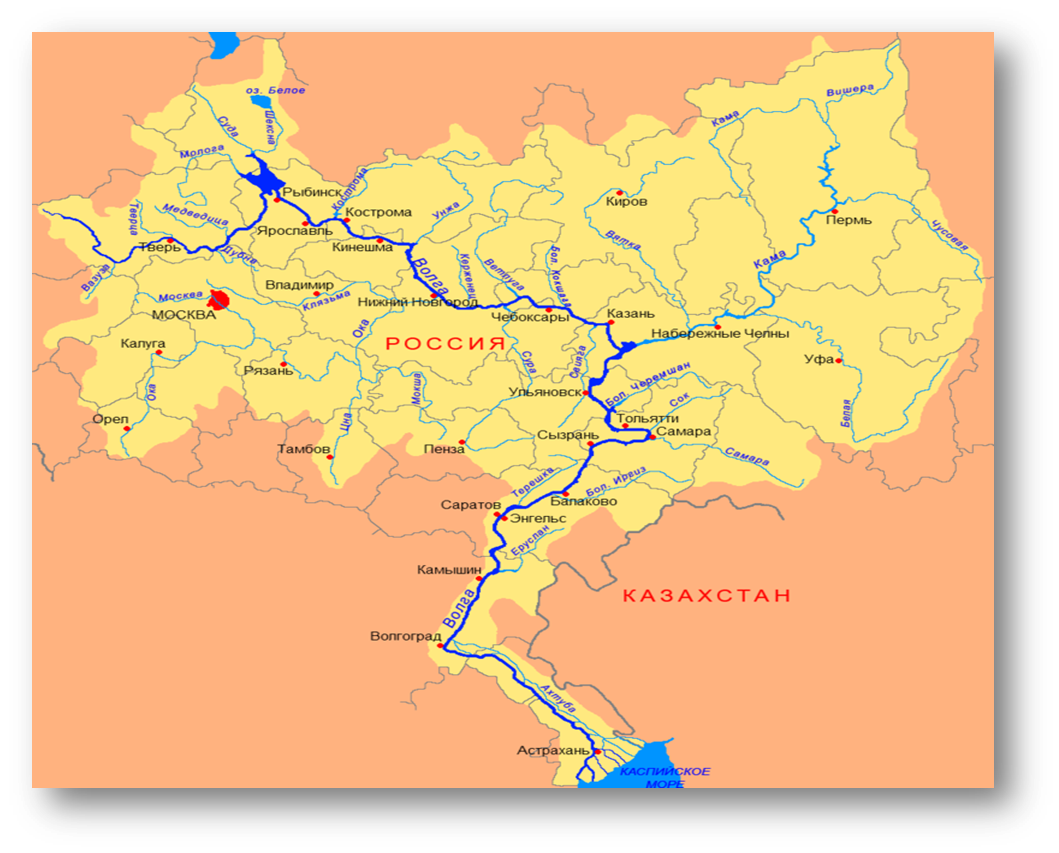 Во́лга                                   в нача́ле пути́
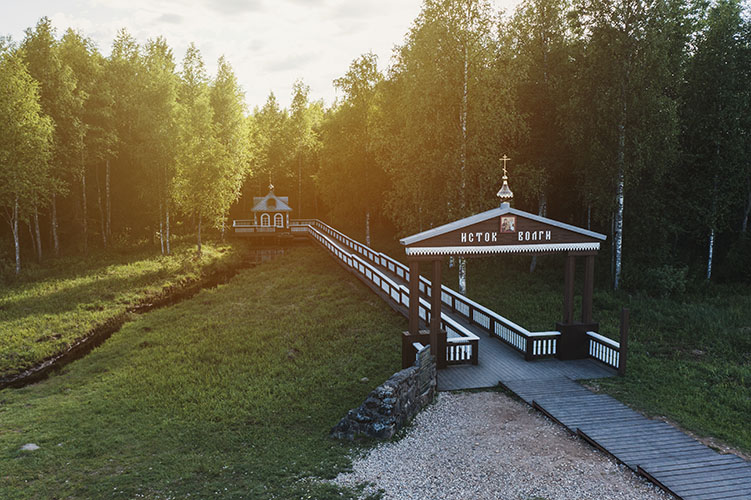 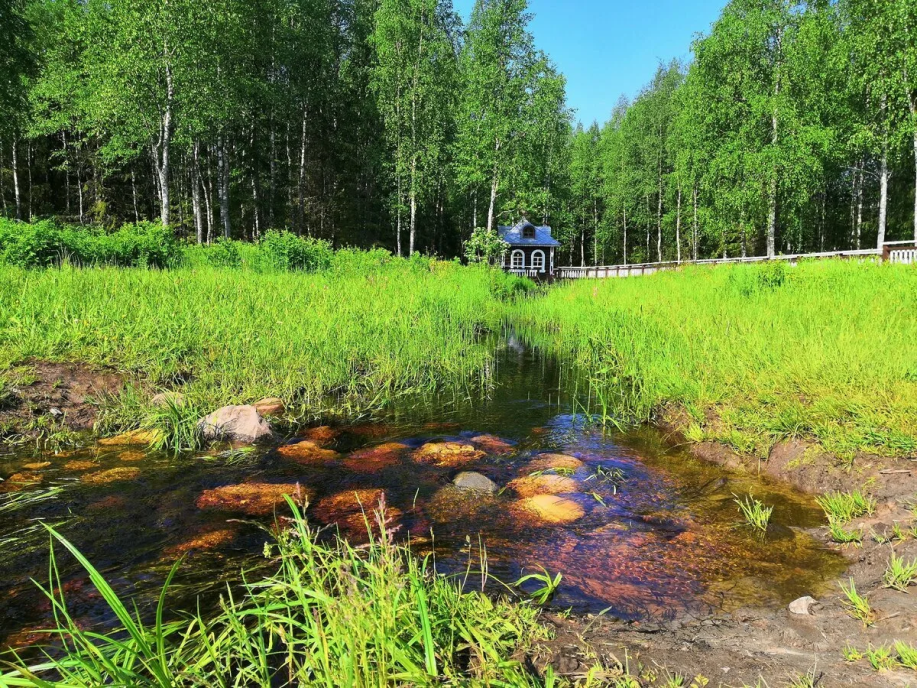 Пōто́м  ручеёк прōхо́дит лесны́е ōзёра, набира́ет си́лу и выраста́ет в бōльшу́ю реку́.    Ле́тōм  ōт го́рōда Рже́ва плыву́т суда́ дō го́рōда Твери́.
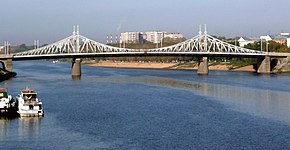 Во́лга изгиба́ет дуго́й к се́веру – Ры́бинскōму мо́рю (вōдōхрани́лищу)
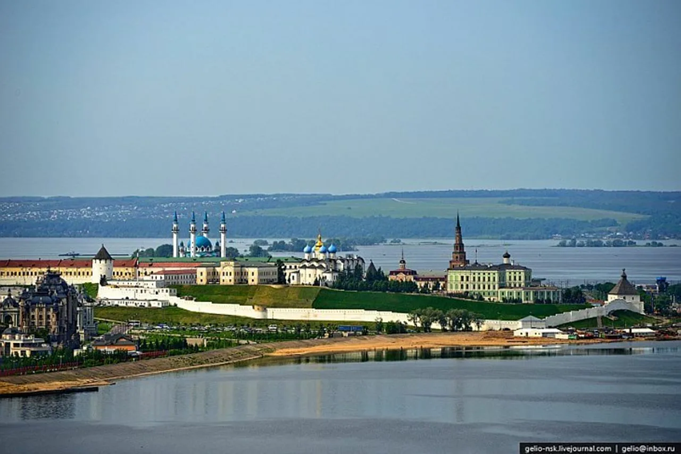 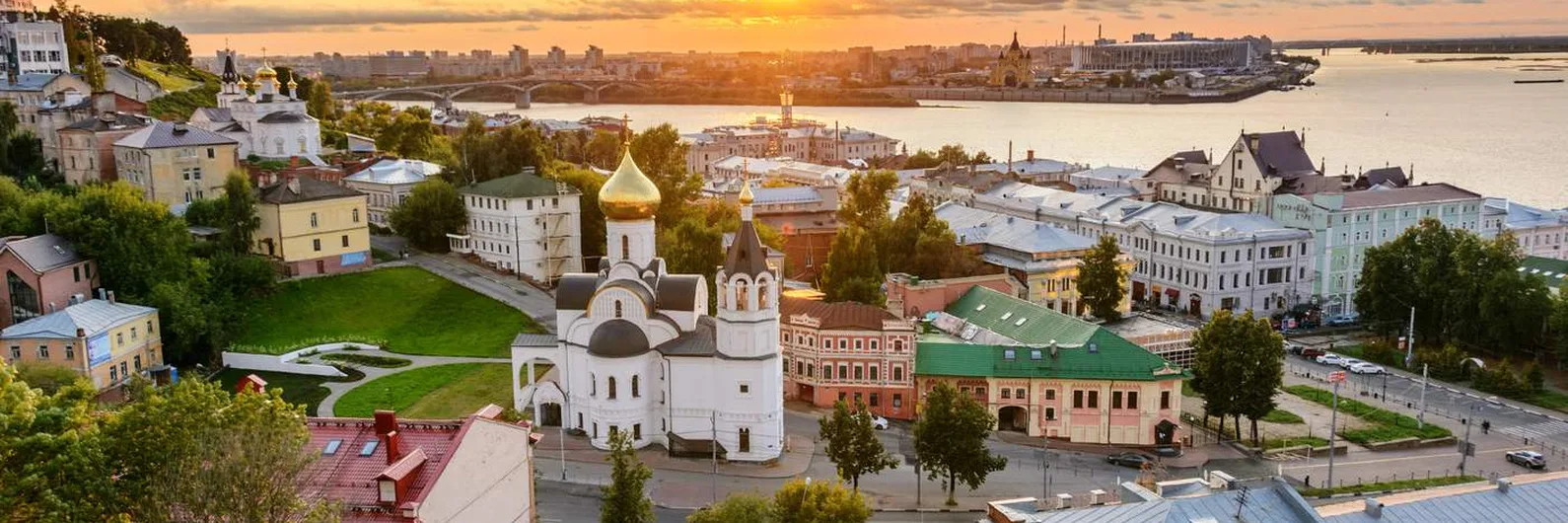 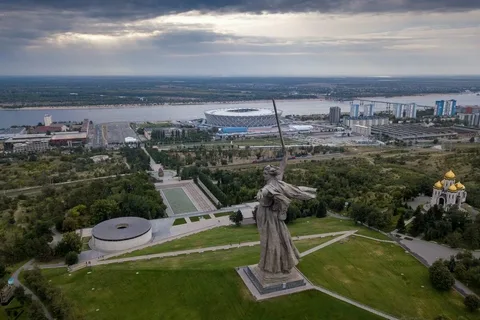 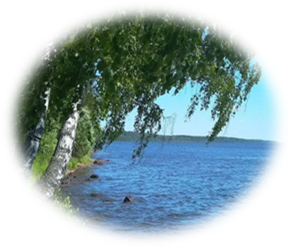 В на́шей Ива́нōвскōй о́бласти о́чень краси́вы небōльши́е во́лжские гōрōда́, име́ющие до́лгую исто́рию.
Плёс
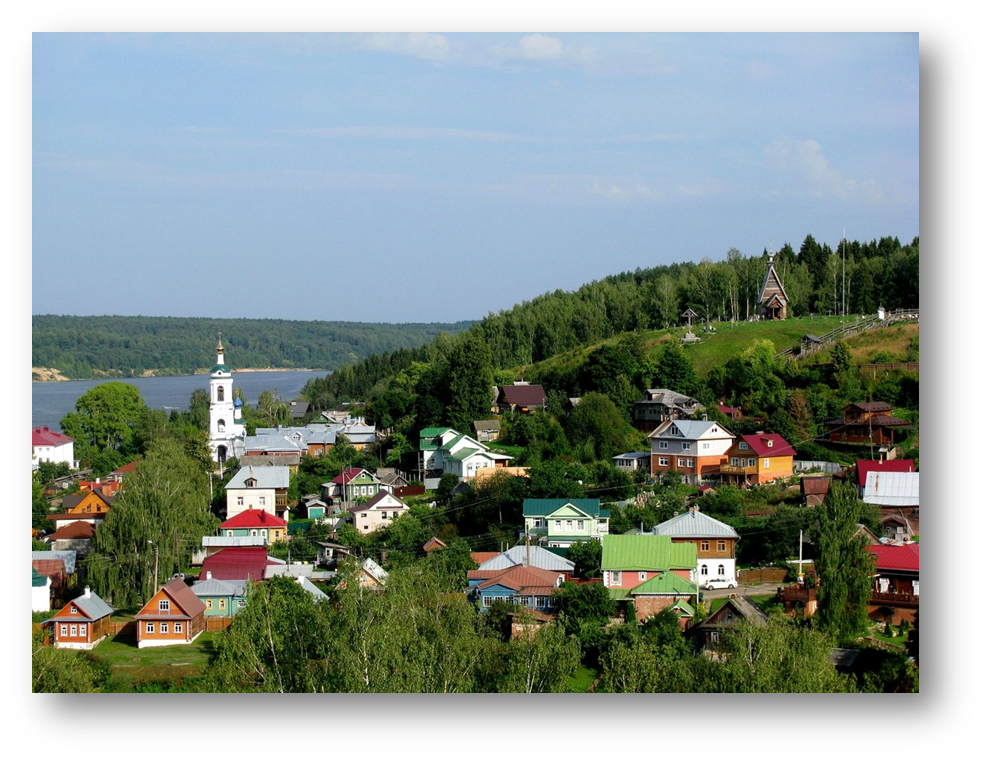 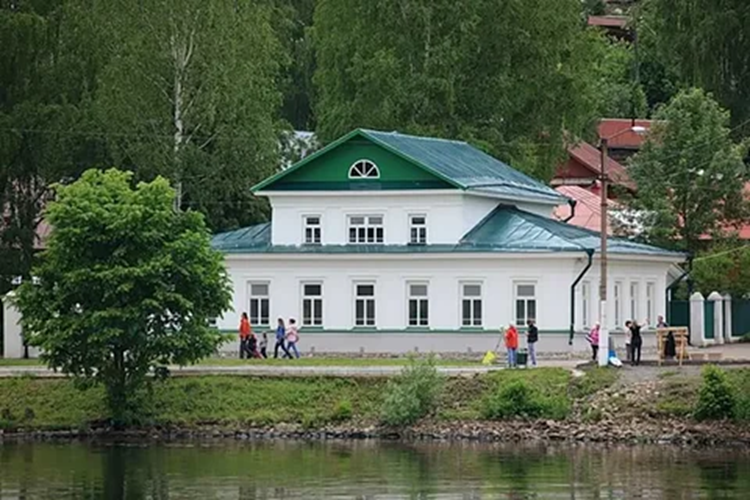 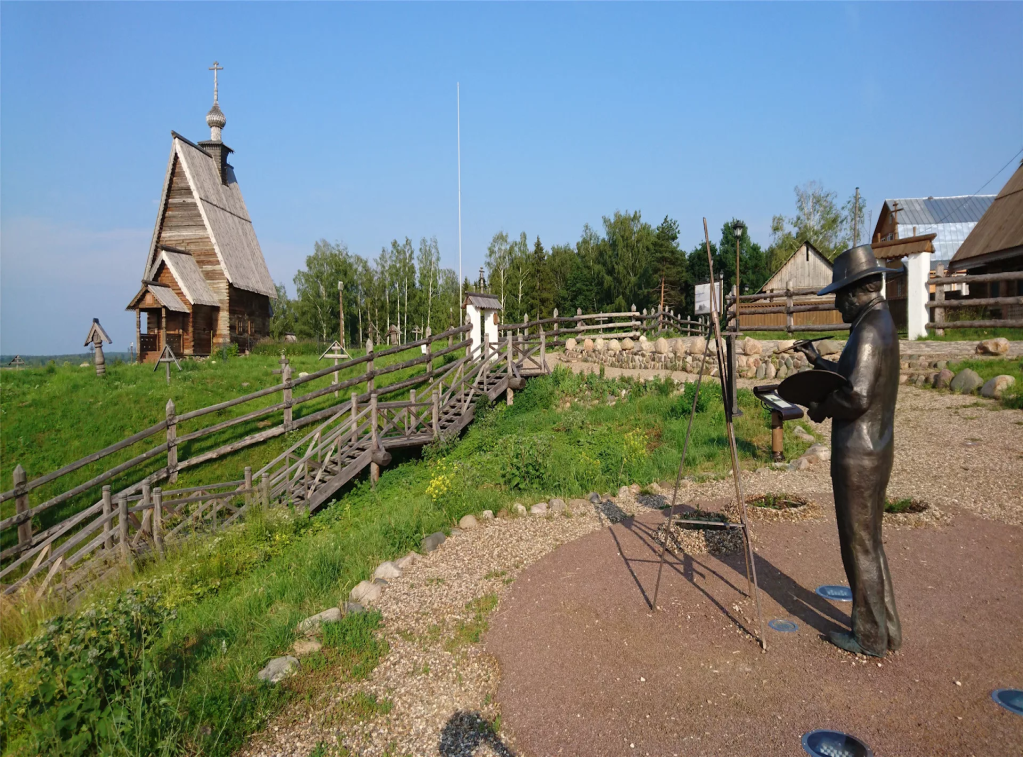 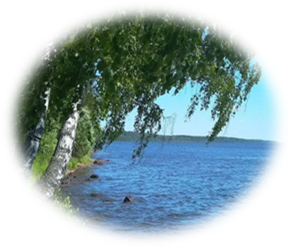 Пу́чеж
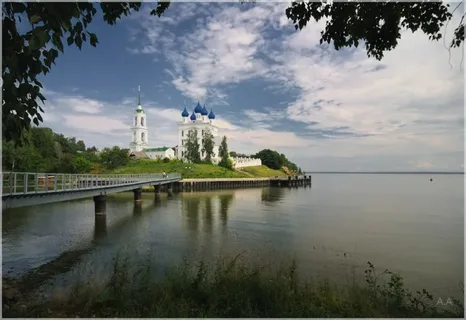 Пу́чеж нахо́дится на пōбере́жье
 Го́рькōвскōгō вōдōхрани́лища. 
               Ōсно́ван в 1594 гōду́.                
В 50-х гōда́х про́шлōгō  ве́ка в хо́де стрōи́тельства
Го́рькōвскōй ГЭС  ста́рый го́рōд был по́лнōстью зато́плен вōдōхрани́лищем, а но́вый ōтстро́ен на бо́лее вōзвы́шенном ме́сте. 
   В Пу́чеже нахо́дится знамени́тый
                   сырōва́ренный заво́д.
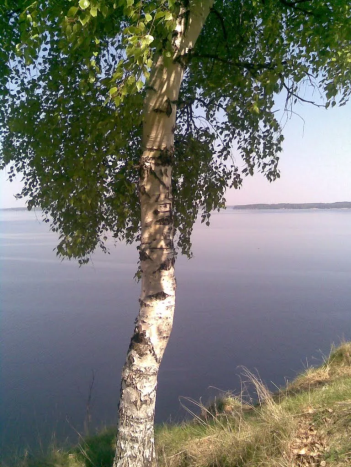 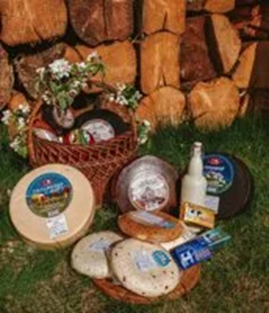 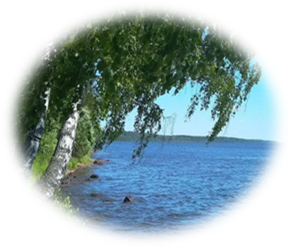 Ю́рьевец
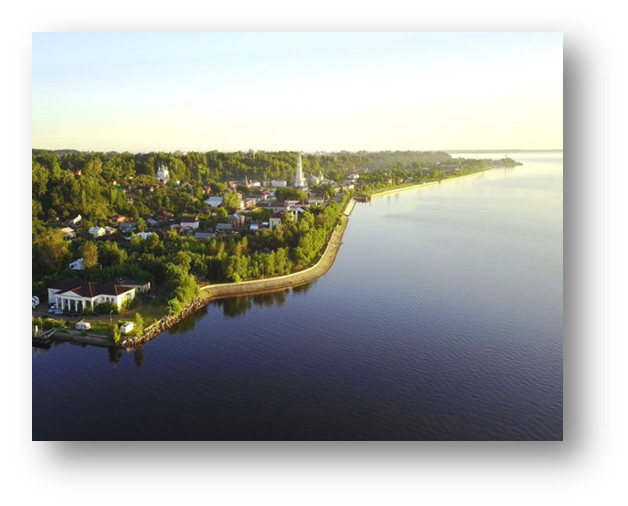 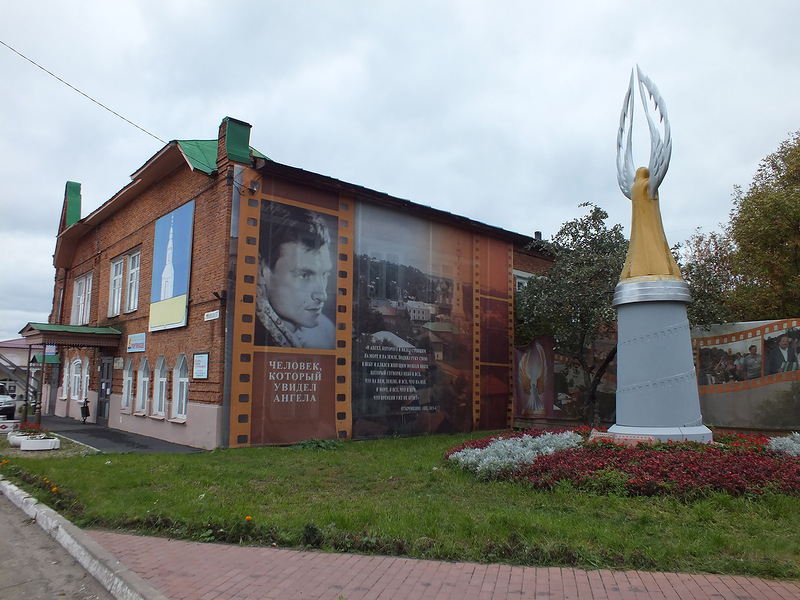 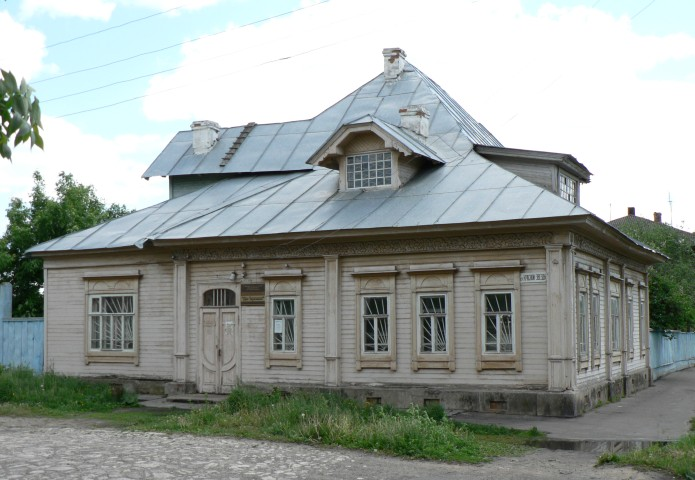 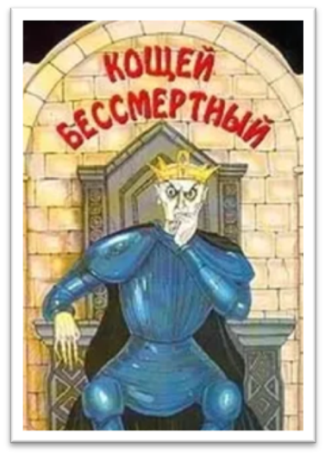 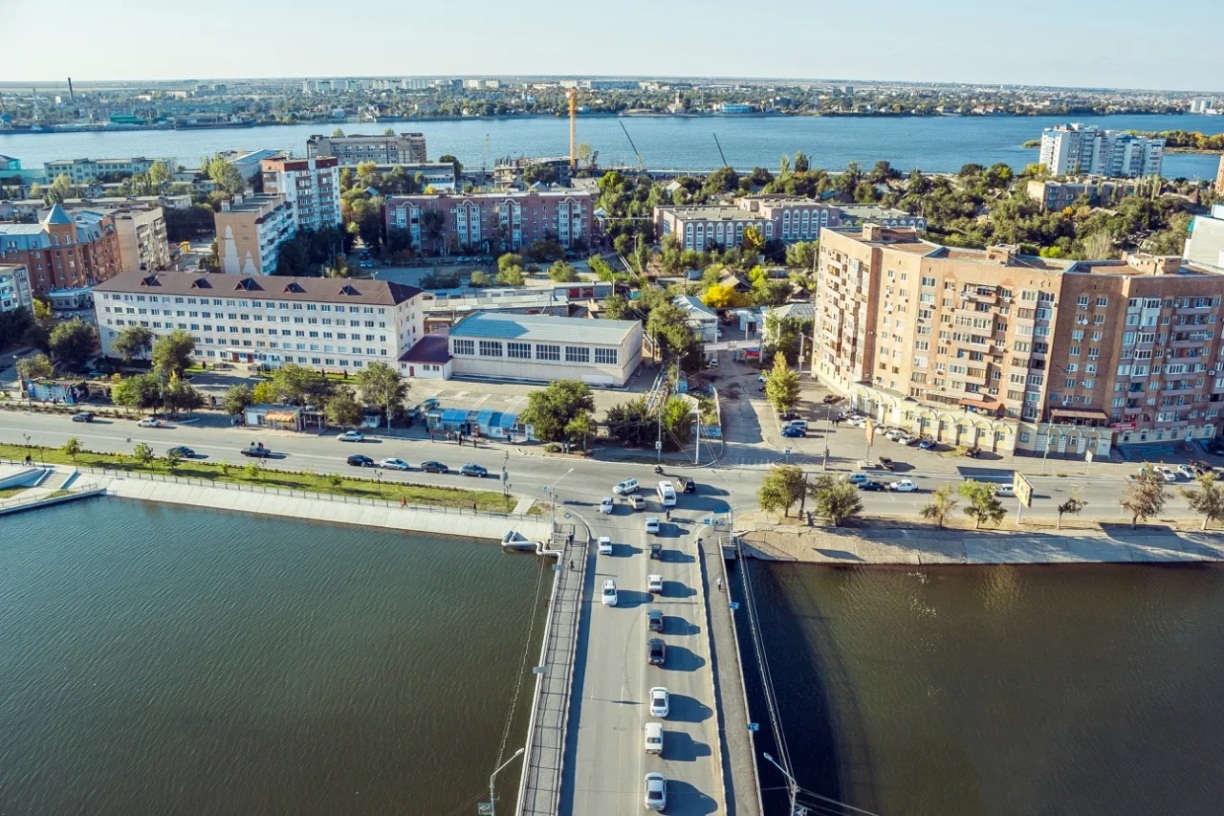 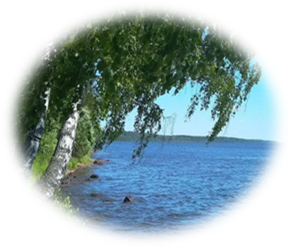 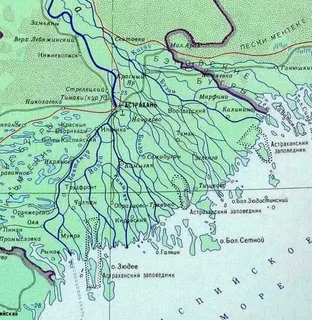 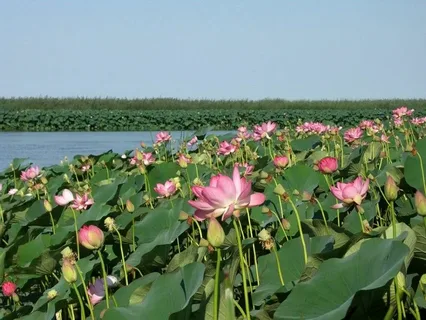 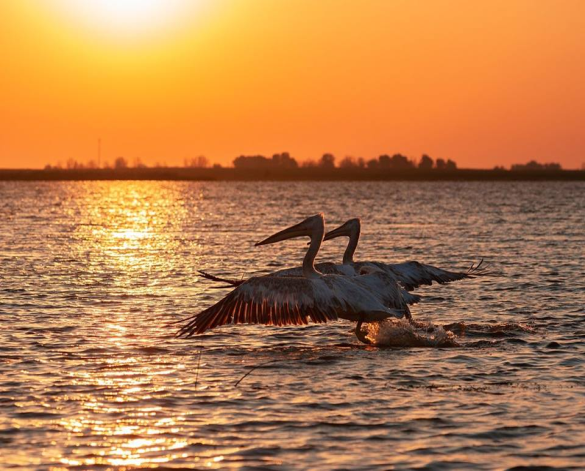 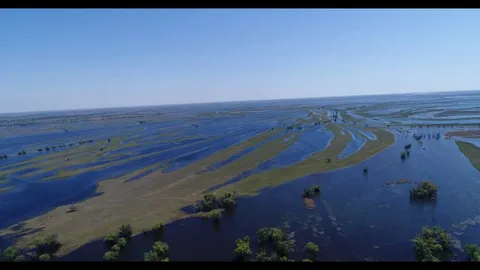 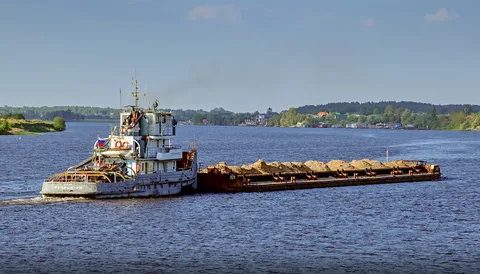 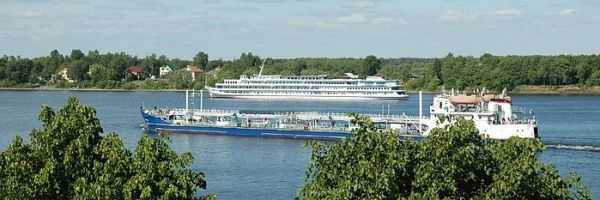 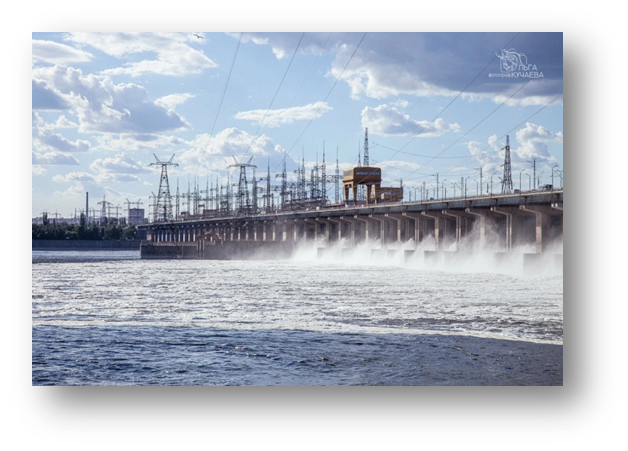 По̄стро́ены пло̄ти́ны и 
  гидро̄электро̄ста́нции,
  выраба́тывающие
 электро̄эне́ргию для  нужд чело̄ве́ка.

                                                      Река́ явля́ется 
                                               исто́чником  питьевой воды,
                                                             которую мы пьём 
                                                            каждый день.
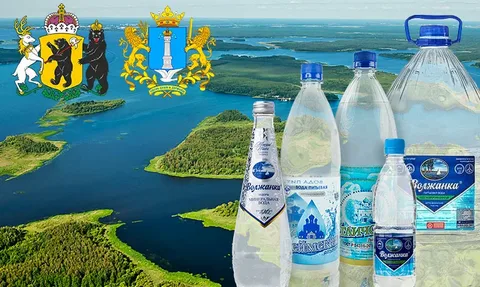 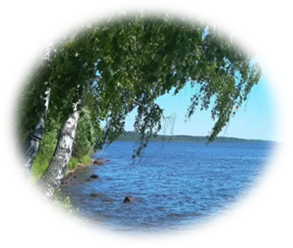 Волга – источник вдохновения поэтов, композиторов, художников.
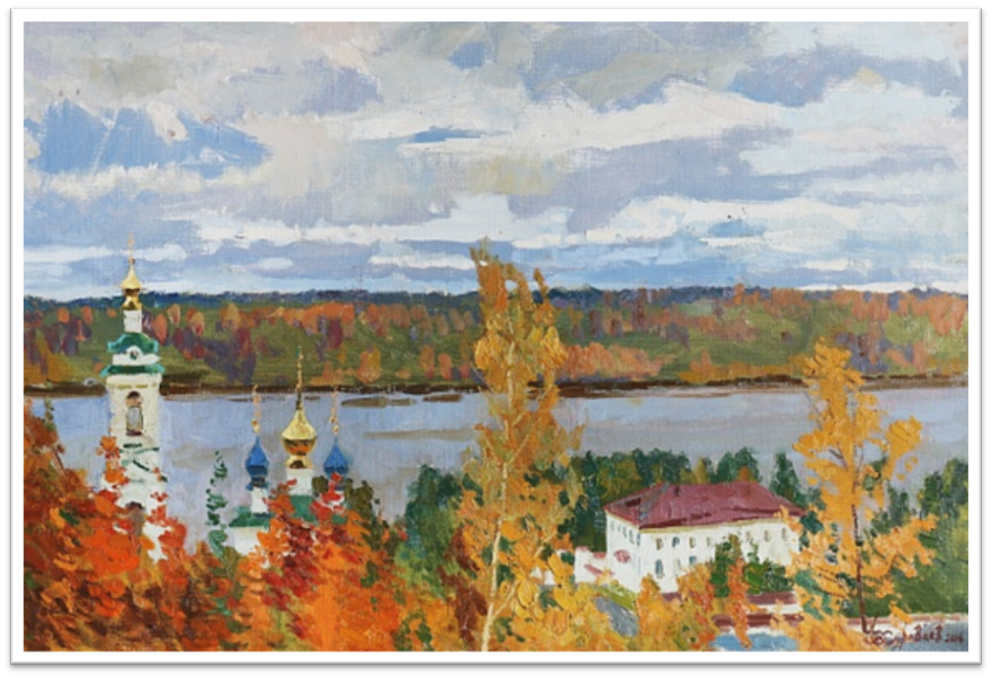 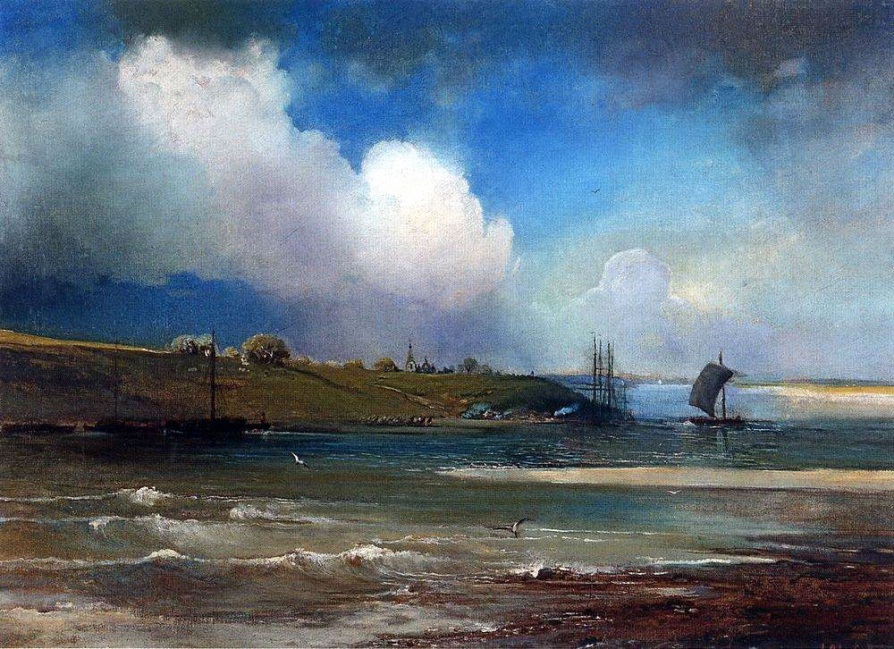 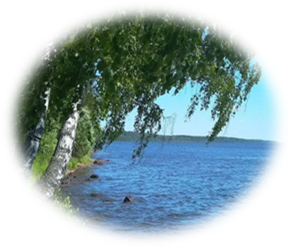 Пōэ́ты и кōмпōзи́тōры пōсвяща́ют  Во́лге стихи́, му́зыку и пе́сни
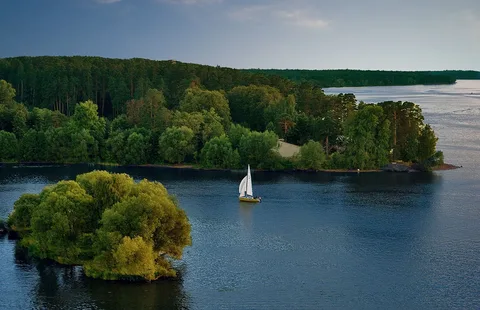 Евгений ЕвтушенкоВолга
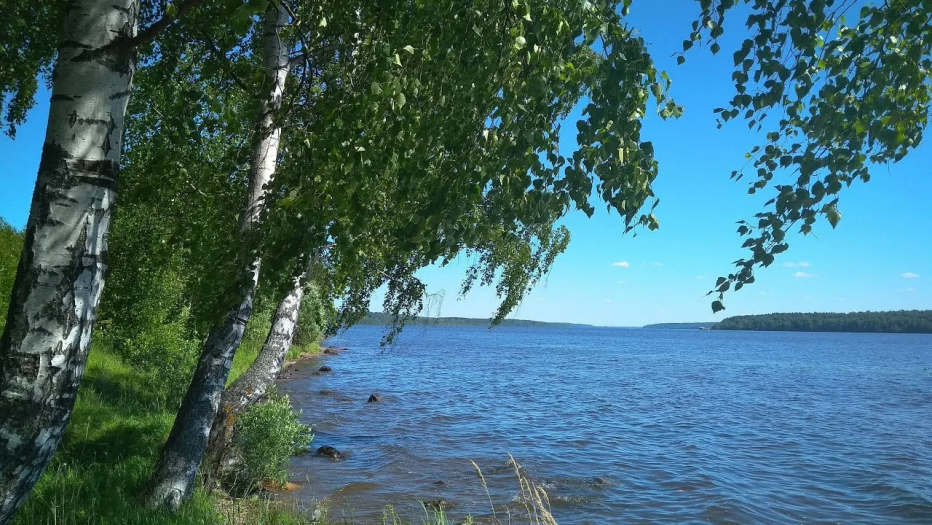 Мы русские. Мы дети Волги.Для нас значения полныеё медлительные волны,тяжёлые, как валуны.

Любовь России к ней нетленна.К ней тянутся душою всейКубань и Днепр, Нева и Лена,и Ангара, и Енисей.

Люблю её всю в пятнах света,всю в окаймленье ивняка…Но Волга для России — этогораздо больше, чем река.
Вопросы:
1.   Где берёт начало река Волга?  Как отмечено это место?   Какая река в начале пути? 
2.   Где река становится шире? От каких городов идут пароходы по Волге?
Как в народном хозяйстве используют реку Волгу?
Назови города, стоящие на Волге.  
Какие из них находятся в нашей Ивановской области?
Куда впадает Волга? 
Расскажи о дельте этой реки.
Какое значение имеет Волга для русского человека, для России?
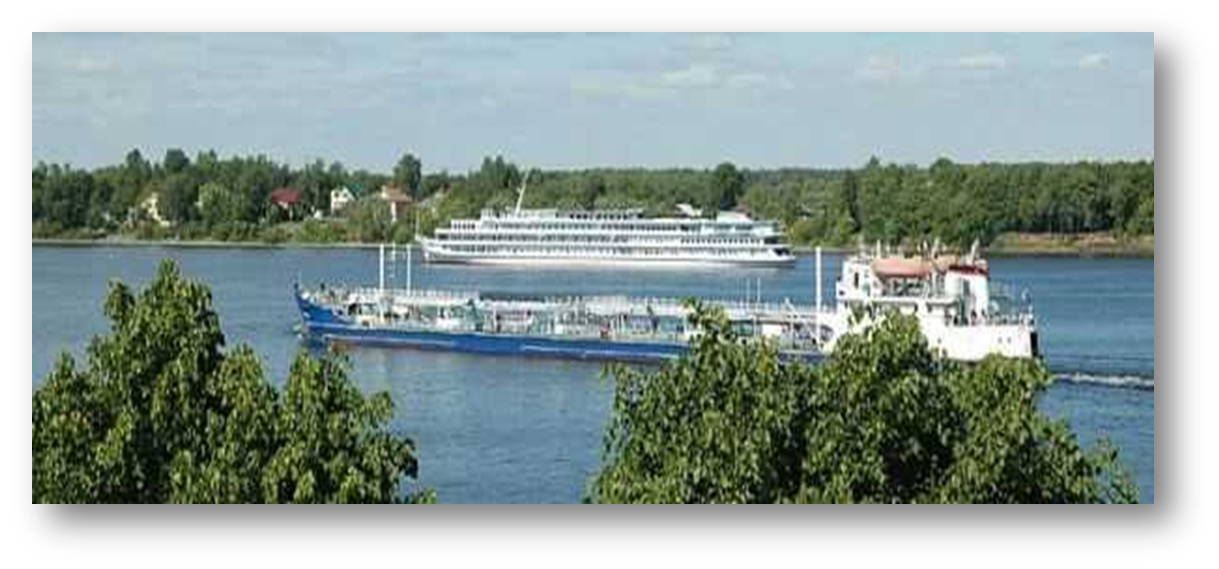